THE ROBERT BURNS ACADEMY
This week, we are starting to learn Spanish! This week we will learn: How to say how we are feeling; greetings and saying where we are from.
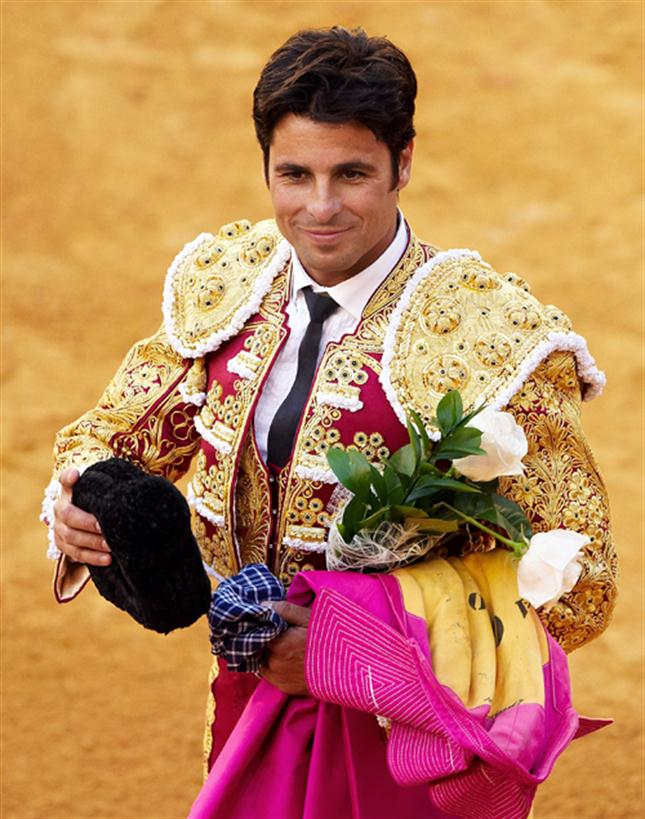 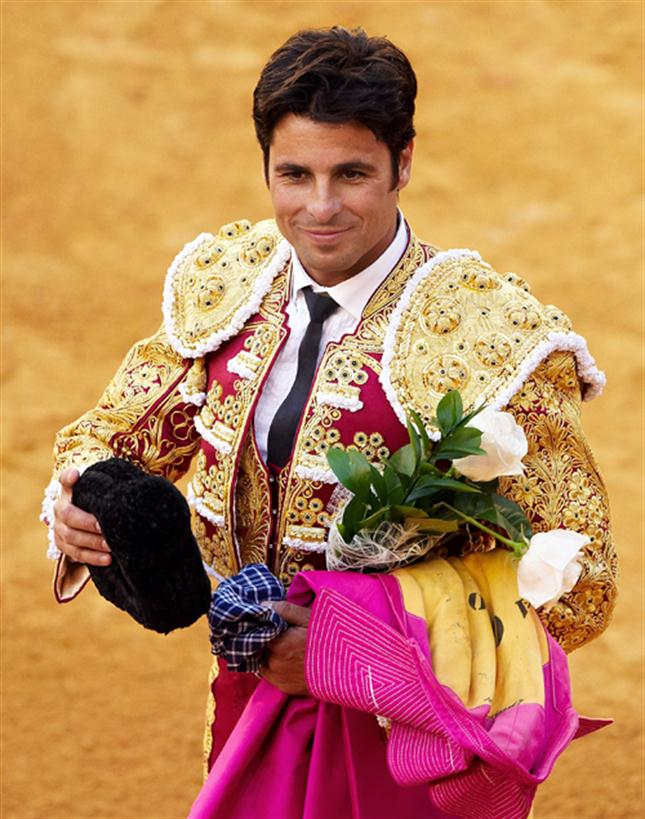 We are going to listen to 3 podcasts from the Coffee Break Spanish series. Listen the podcasts and repeat the vocabulary. This is series 1. You can follow the hyperlink or download the Podcasts on Apple, Google or Spotify
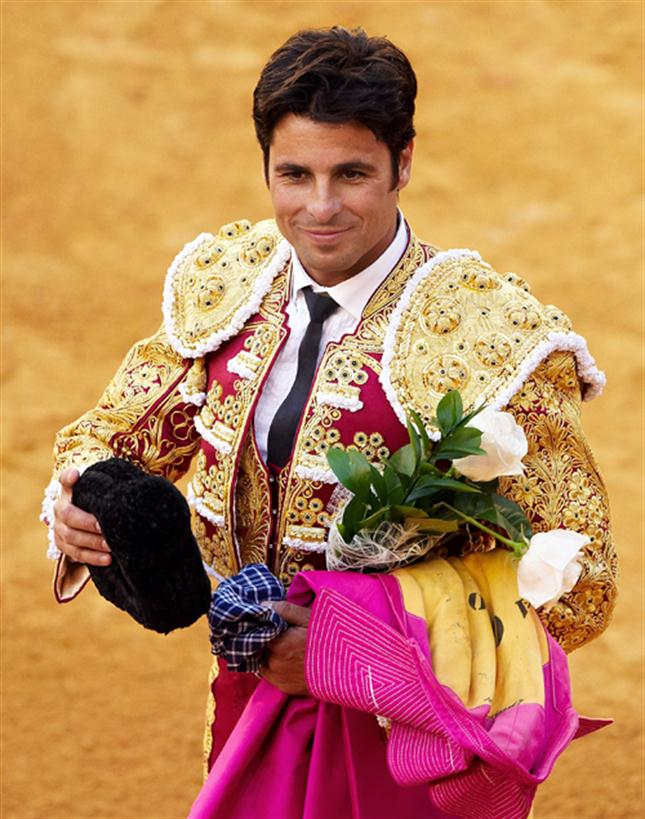 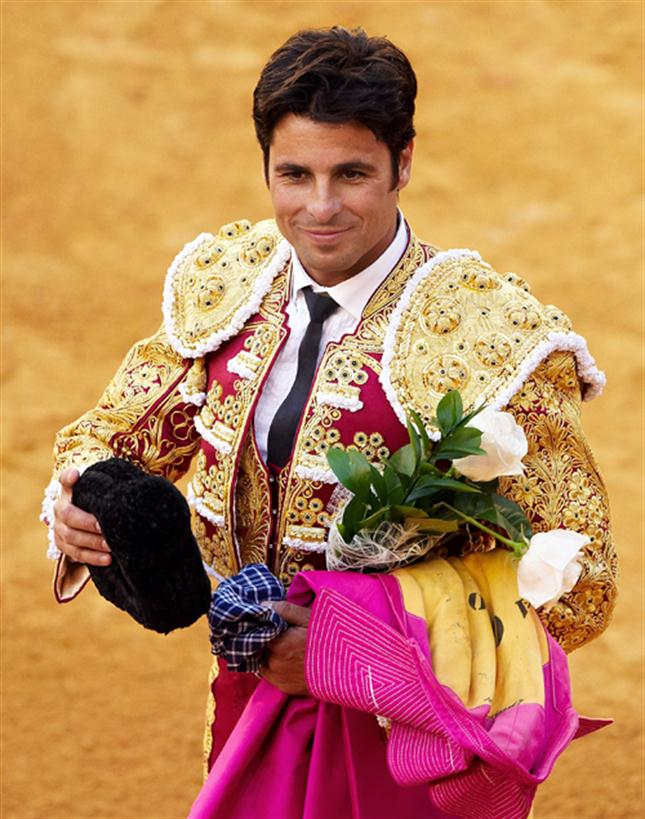 Saying how you are feeling
https://radiolingua.com/2008/10/lesson-01-coffee-break-spanish
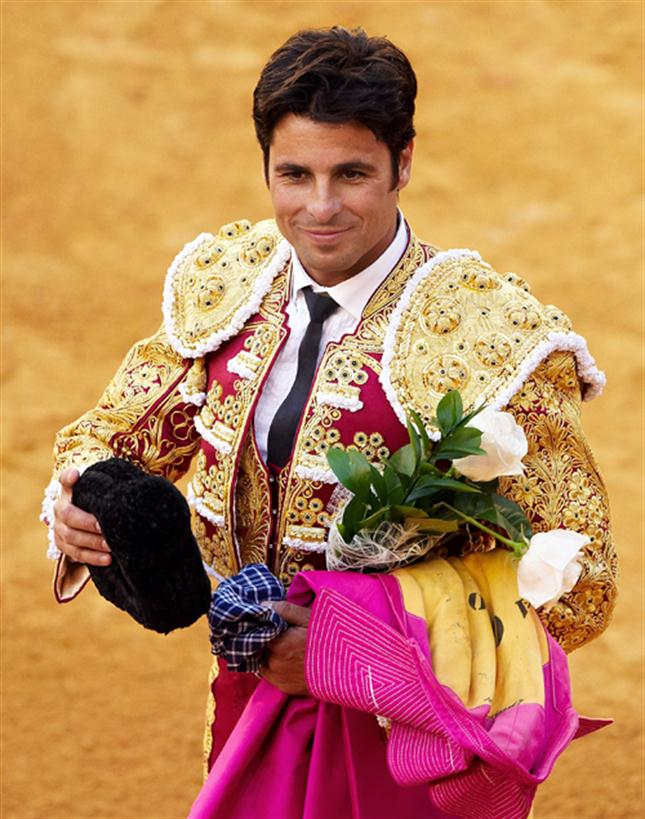 Click on the hyperlink. This will take you to the page. Then press play!
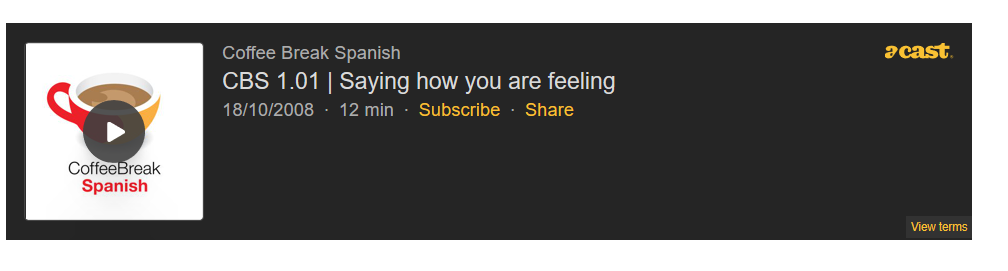 Saying how you are feeling
The next slide has a Spanish conversation. You could practise this with a friend or family member. Notice that Spanish uses upside down exclamation and question marks. Spanish is the only language which uses these!
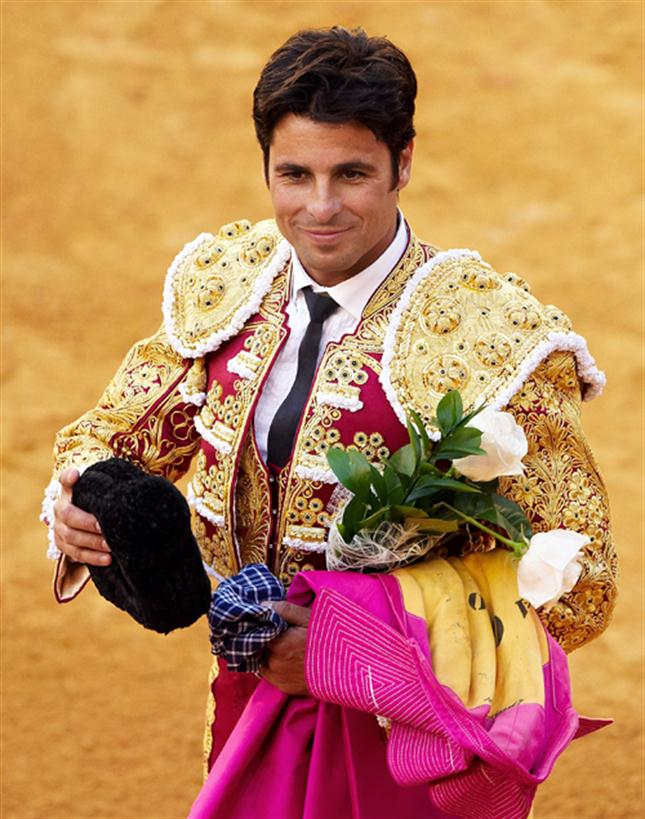 ¡Hola! ¿Qué tal?
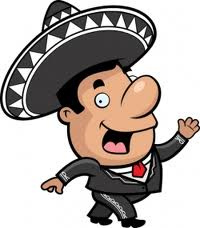 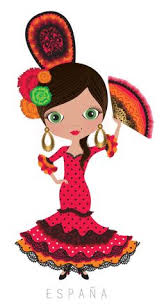 ¡Muy bien gracias! ¿Y tú?
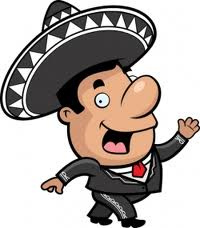 ¡Estoy muy bien!
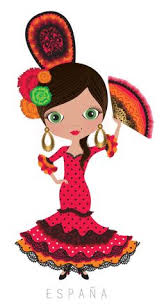 ¡Excelente!
Saying how you are feeling
Now copy the vocabulary from the next slide!
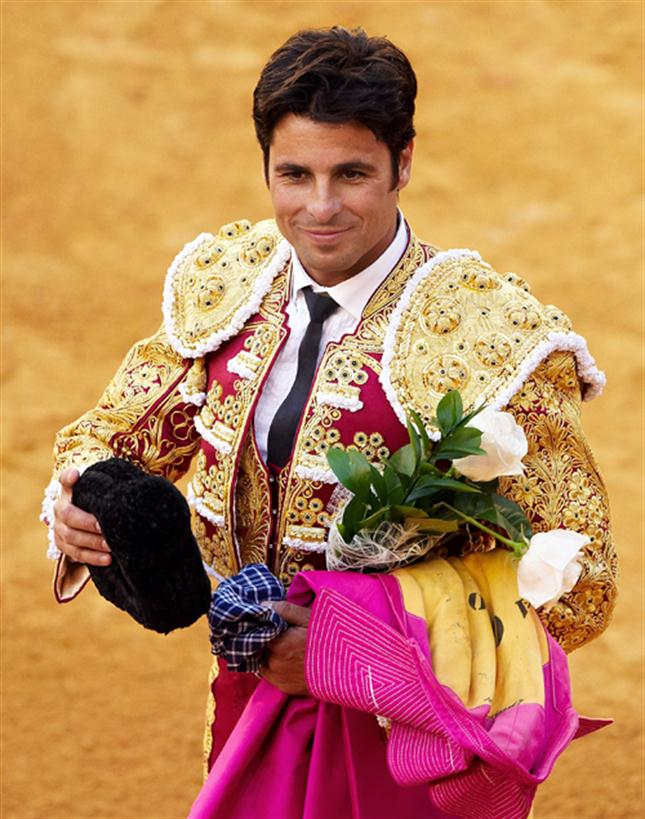 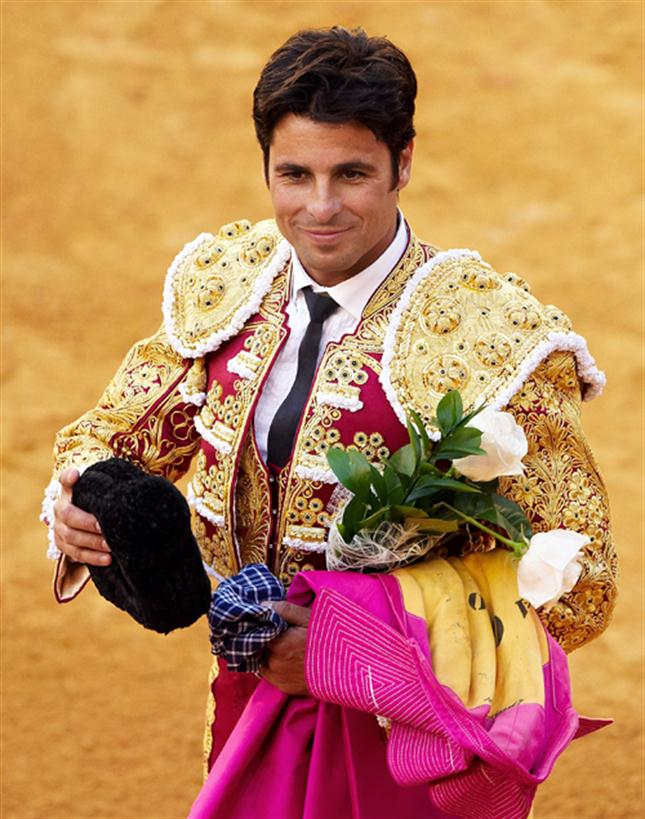 Greetings & saying your name
https://radiolingua.com/2008/10/lesson-02-coffee-break-spanish
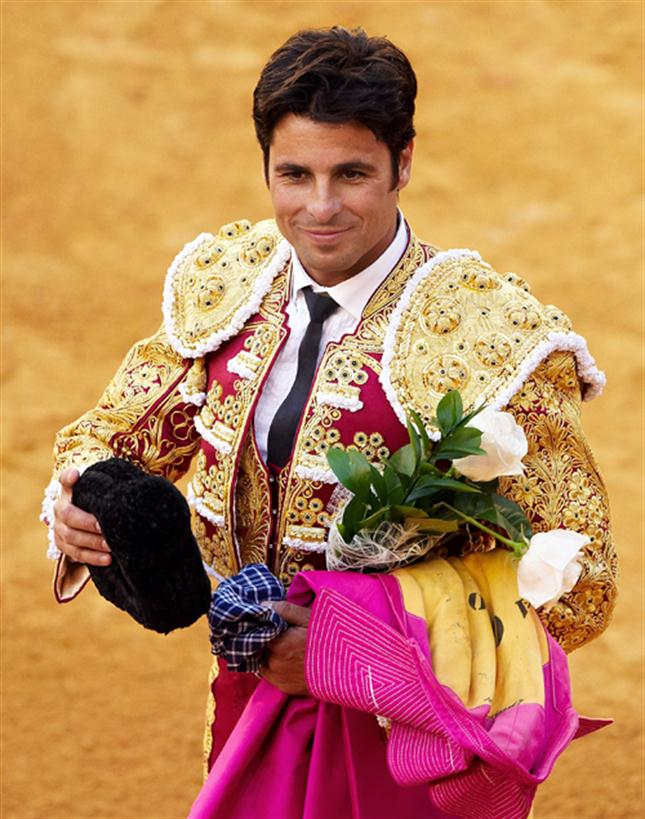 Click on the hyperlink. This will take you to the page. Then press play!
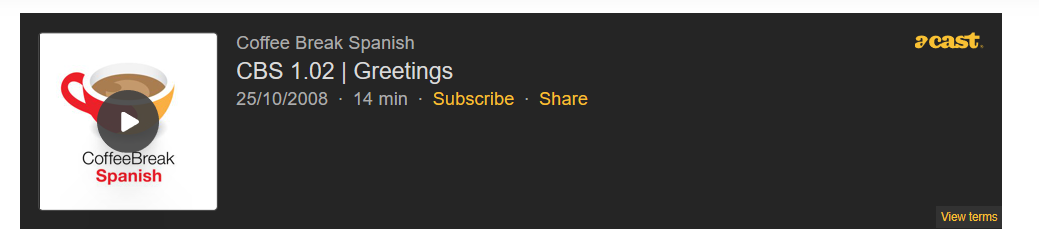 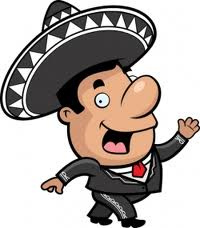 ¡Buenos días!
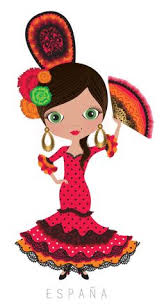 ¡Buenas tardes!
¡Buenas noches!
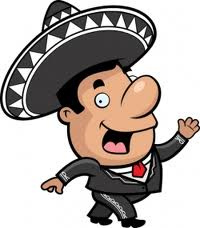 ¡Adiós!
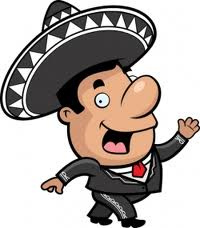 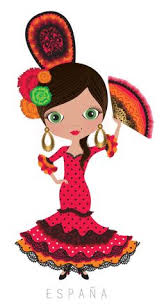 ¡Hasta luego!
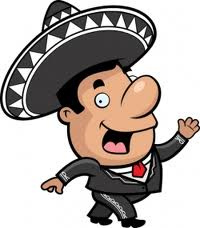 ¡Hasta pronto!
¡Hasta mañana!
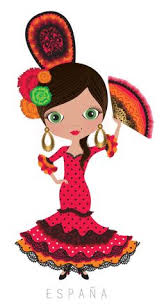 Me llamo Pablo
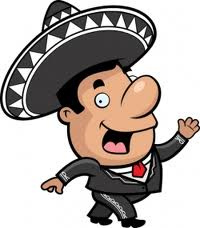 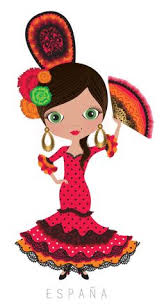 ¡Encantada!
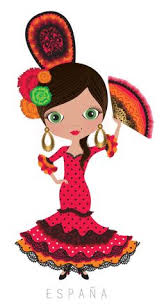 Me llamo Maria
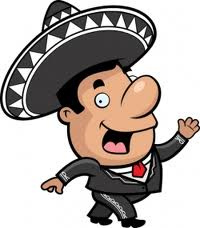 ¡Encantado!
Greetings & saying your name
Match up the new Spanish words! You will need a pen and paper!
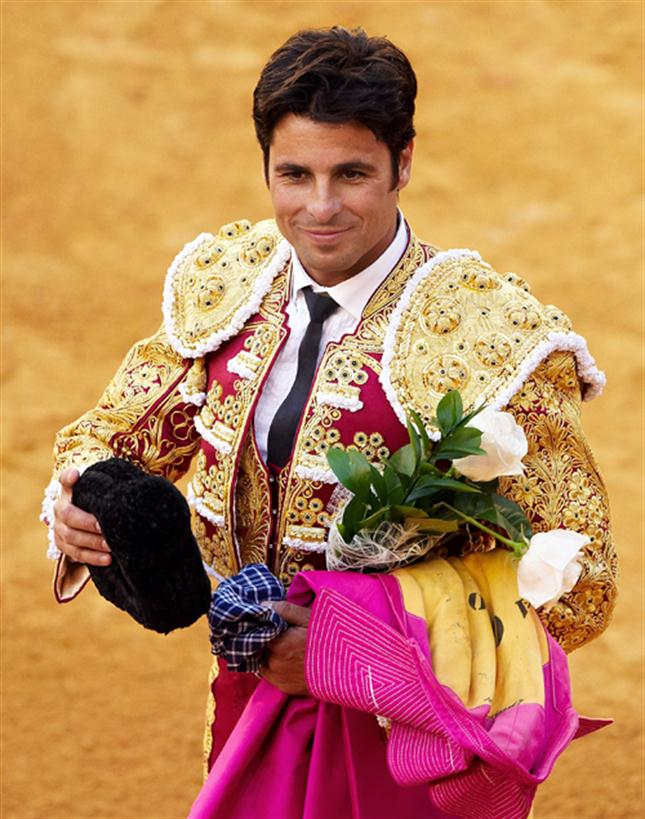 1) Buenos días
2) Buenas tardes
3) Buenas noches
4) adiós
5) Hasta luego
6) Hasta pronto
7) Hasta mañana
8) Me llamo
9) encantado
B) See you later
C) Good night
A) My name is
D) Goodbye
E) Good afternoon
F) See you soon
G) Pleased to meet you
H) Good morning
i) See you tomorrow
Greetings & saying your name
Now copy the vocabulary from the next slide!
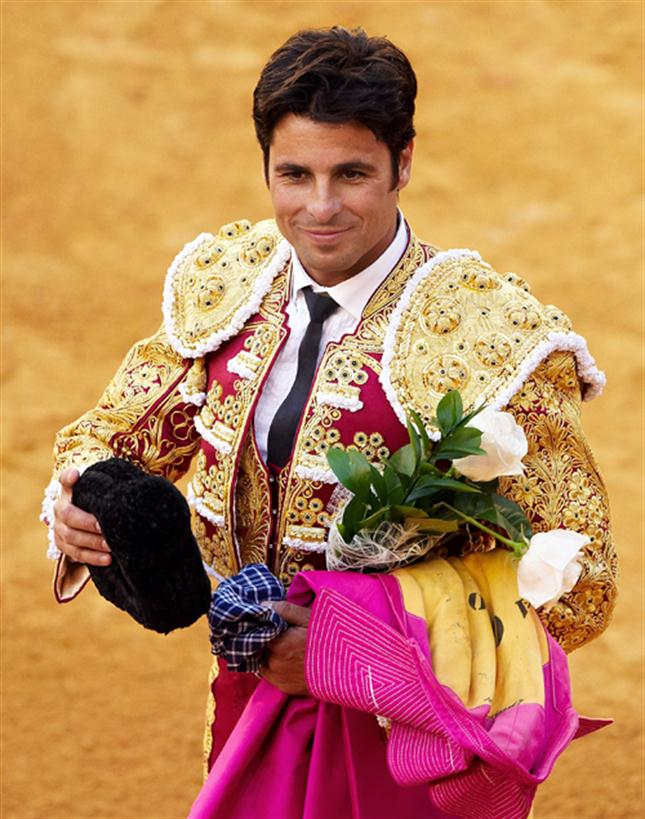 Saying your name & where you are from
https://radiolingua.com/2008/11/lesson-03-coffee-break-spanish
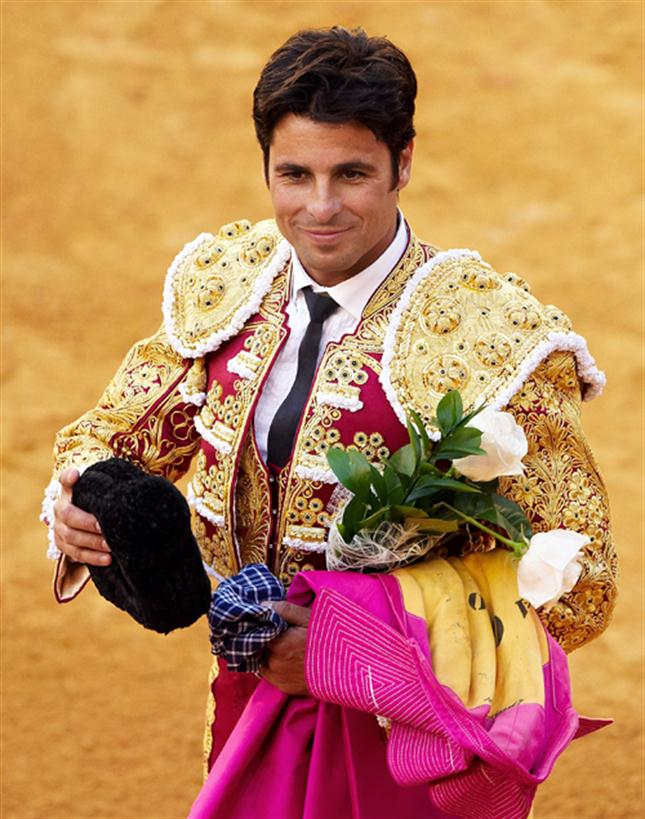 Click on the hyperlink. This will take you to the page. Then press play!
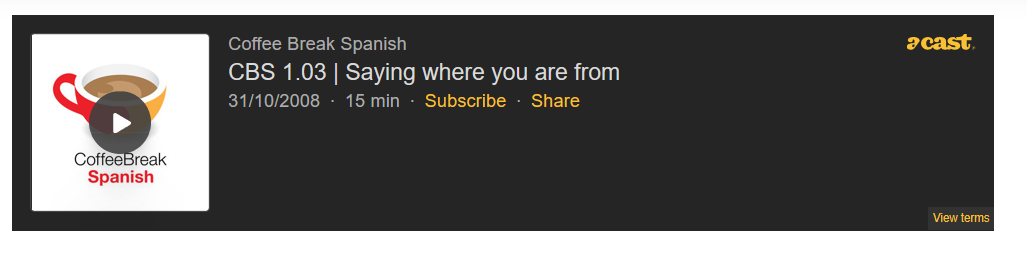 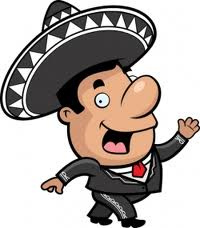 ¡Me llamo Pablo! ¿y tú?
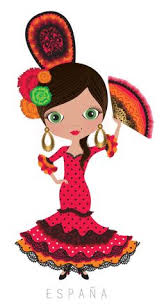 ¡Me llamo Maria!
Gramática: The word “tú” means “you”. This is informal. Use it with family and friends
¡Me llamo Pablo! ¿y usted?
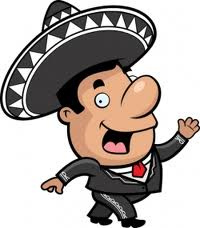 ¡Me llamo señor Lopez!
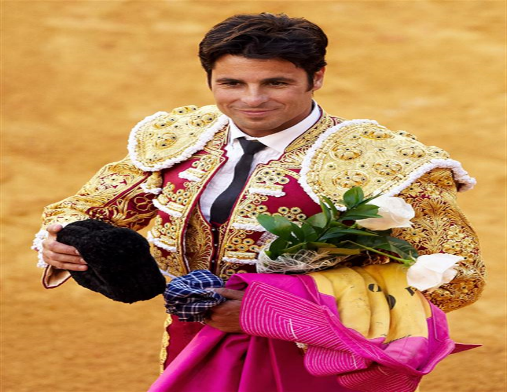 Gramática: The word “usted” means “you”. This is formal. Use it with people you do not know well
¿Cómo te llamas?
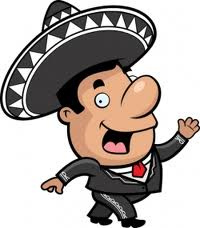 ¡Me llamo Maria!
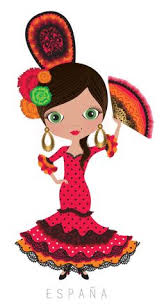 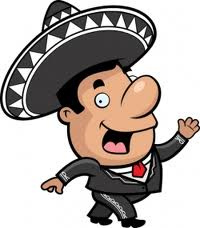 ¿Cómo se llama Usted?
¡Me llamo señor Lopez
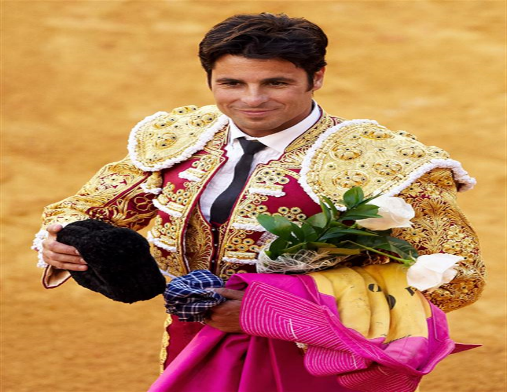 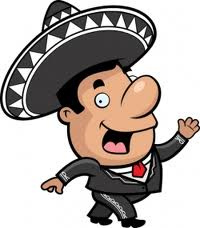 ¿de dónde eres?
¡Soy de Barcelona! ¿de dónde eres?
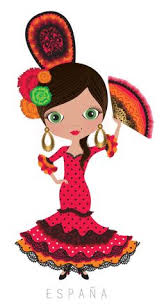 ¡Soy de España!
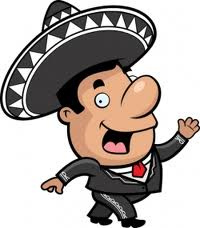 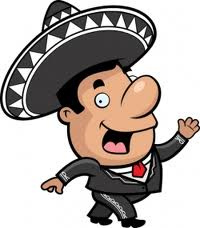 ¿de dónde eres?
¡Soy de Escocia!
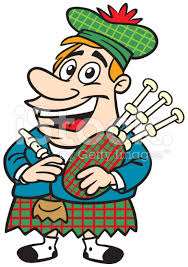 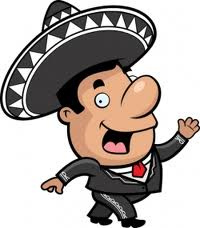 ¿de dónde eres?
¡Soy de España!
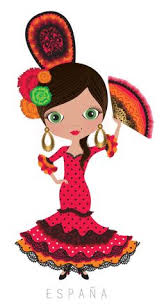 ¡Soy de España también!
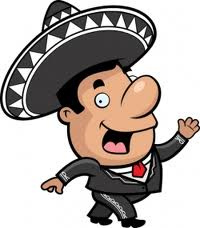 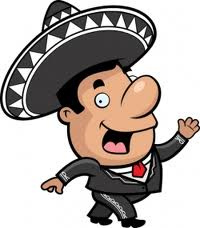 ¿de dónde es Usted?
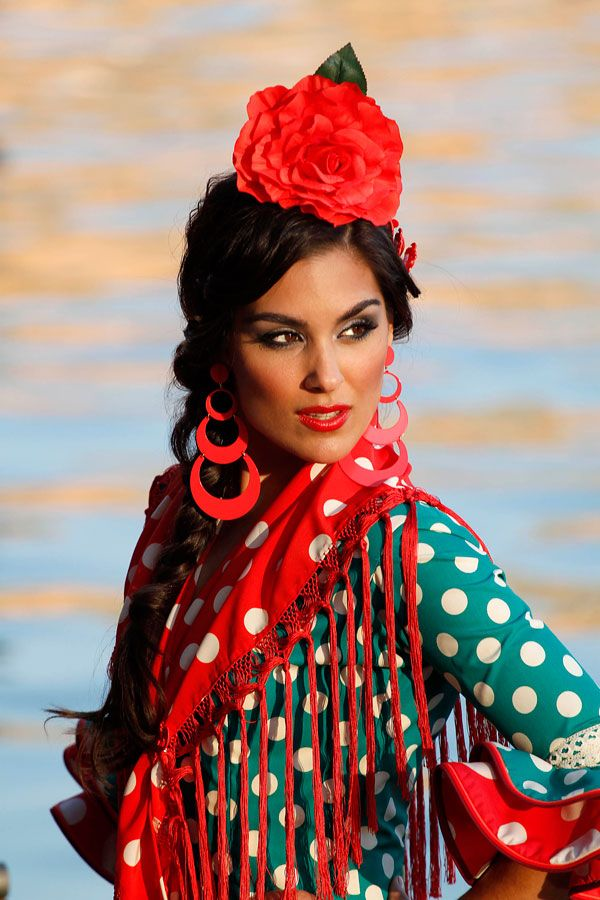 ¡Soy de España!
¡Soy de España también!
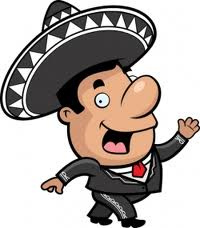 Saying your name & where you are from
Now copy the vocabulary from the next slide!
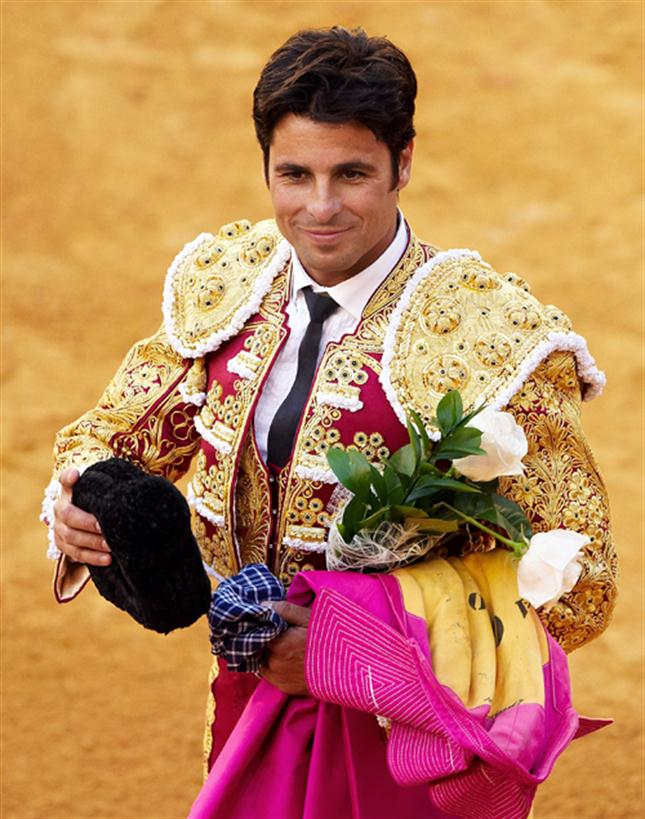 Matador Matching Madness
Got a good memory? Match up the new Spanish words! Do this in your jotter, then correct your answers. There are three quizzes to do! ¡Qué bien!
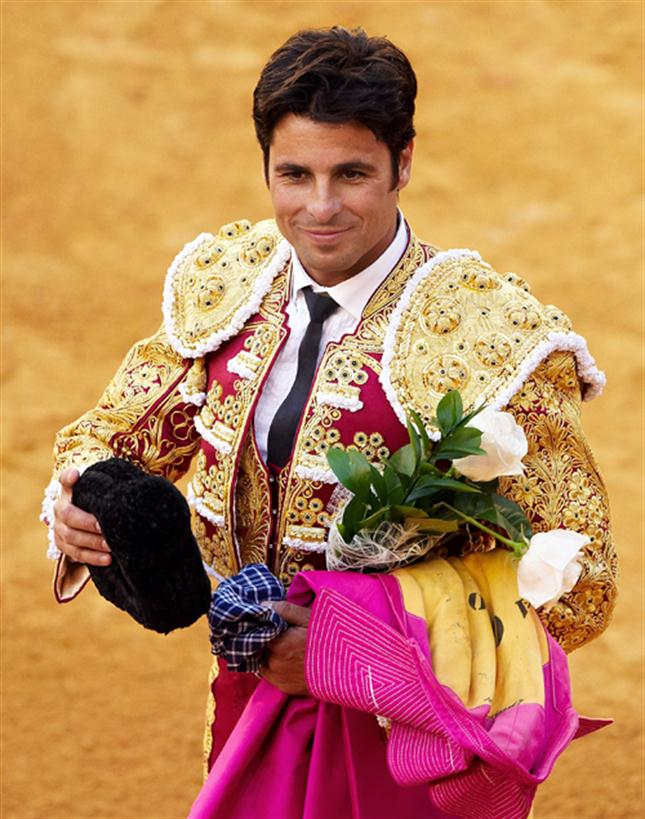 1) ¡Hola!
3) Bien
4) Muy bien
2)¿Qué tal?
7) ¡fatal!
5) Gracias
6) ¿y tú?
8) Yo muy bien
11) estupendo
10)Fenomenal
9) Excelente
B) Really good
A) And you?
C) Not well
E) Very well
F) How are you?
D) Thanks
I) well
H) I am very well
G) excellent
J) great
K) Hello
1) Buenos  días
2) Buenas tardes
3) Buenas noches
5) Hasta luego
6) Hasta pronto
4) Adiós
9) Encantado
8) Me llamo Pablo
7) Hasta mañana
A) See you  tomorrow
B) Good morning
C) Goodbye
F) See you soon
D) I am called Pablo
E) See you later
H) Good afternoon
G) Pleased to meet you
I) Good evening
1) ¿Cómo te llamas?
3) Irlanda
2)¿Cómo se llama Usted?
5) ¿De dónde es Usted?
6) Inglaterra
4) ¿De dónde eres?
7) Soy de España
8) Soy de Escocia
9) Los Estados Unidos
10) Australia
11) Francia
B) I am from Scotland
C) The United States
A) England
F) Ireland
E) France
D) What is your name? (informal)
H) What is your name? (formal)
G) Where are you from? (formal)
I) I am from Spain
J) Where are you from? (informal)
K) Australia